CONSTITUTIONS !
Notes de réflexions pour l’Assemblée constituante citoyenne
Théâtre Périscope Québec, 25 août 2018
Johanne PoirierProfesseure à la Faculté de droit de l’Université McGill
UNE CONSTITUTION, C’EST QUOI ? 

UNE CONSTITUTION, POUR QUI ?

UNE CONSTITUTION, POURQUOI ?

UNE CONSTITUTION, PAR QUI ?

UNE CONSTITUTION, COMMENT ?
UNE CONSTITUTION, C’EST QUOI?
Étymologie :  CUM (ensemble) + STATUO (fixer / établir)
Établir les RÈGLES DE NOTRE VIVRE ENSEMBLE… 

Loi fondamentale qui détermine les règles de la vie en société

EN DROIT: la loi suprême qui fonde une organisation politique, auxquelles toutes les lois, et toutes les actions des autorités publiques, doivent se conformer

Carte d’identité …. mais aussi…. Contrat, Dictionnaire fondamental, Promesse, Cadenas …. ET Utopie
UNE CONSTITUTION, POUR QUI ?
États souverains

« Entités fédérées » dans les fédérations

Peuples autochtones

Ville (« Charte »!)

Diverses organisations

« Wolves Have Constitutions » !
S. Cornell « Wolves Have a Constitution: Continuities in Indigenous Self-Government », (2015) 6(1) The International Indigenous Policy Journal, pp 1–4
[Speaker Notes: S. Cornell « Wolves Have a Constitution: Continuities in Indigenous Self-Government », (2015) 6(1) The International Indigenous Policy Journal, pp 1–4]
[Speaker Notes: La Constitution américaine]
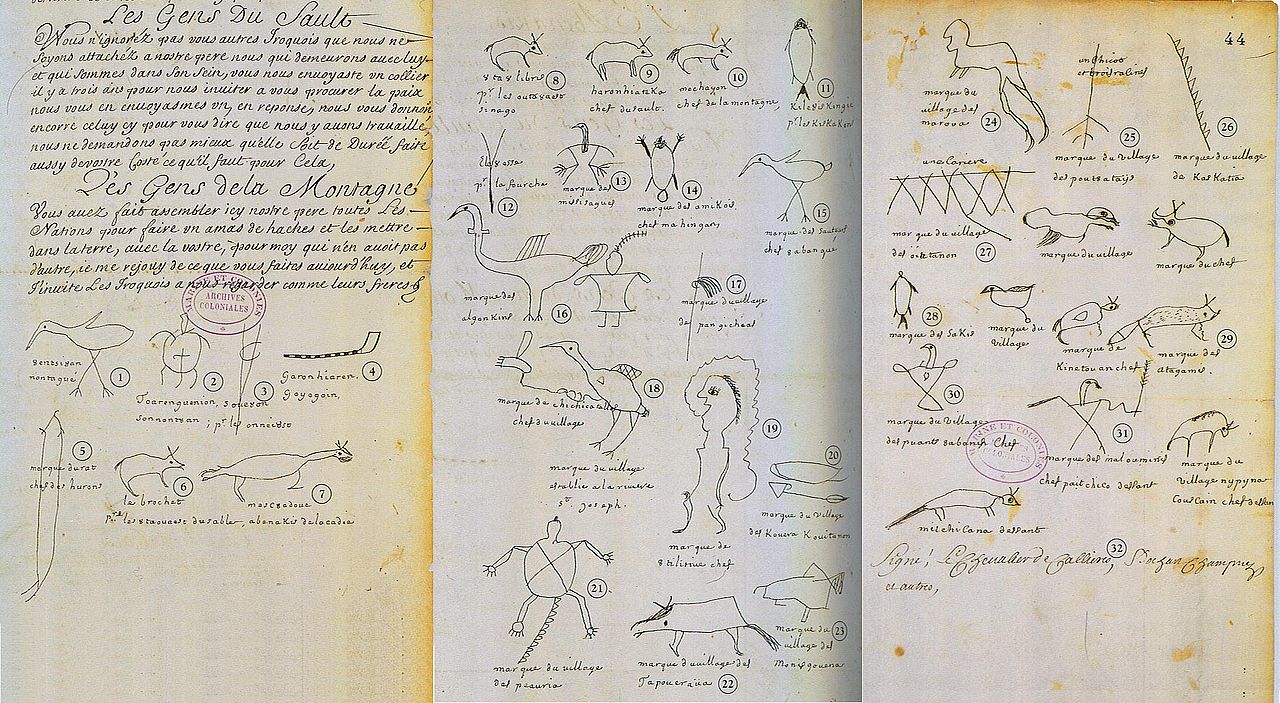 [Speaker Notes: 1701: Great Peace of Montréal 

Source: La Grande Paix, Chronique d'une saga diplomatique, Alain Beaulieu, Montréal, éditions Libre Expression, 2001.]
[Speaker Notes: Two-row Wampum Belt (véritable « constitution » formelle).  Représente l’idée que peuple autochtone (en général Iroquoien) et peuple européen peuvent partager le même espace, la même rivière, mais sans interférence, chacun avec son autonomie. Certainement, sans domination.]
UNE CONSTITUTION, POURQUOI ?Au moins 4 fonctions
DÉFINIR LE « NOUS » et VERBALISER NOS VALEURS FONDAMENTALES 

STRUCTURER LES RAPPORTS ENTRE CITOYEN.E.S ET L’ÉTAT
 
y	compris l’État dans l’État, que constitue, par ex, le Québec aussi longtemps qu’il reste au sein du Canada.  
Droits individuels, collectifs
Responsabilités

3. 	STRUCTURER LES INSTITUTIONS (pouvoirs + limites + règles de 	fonctionnement + relations entre les institutions)
UNE CONSTITUTION, POURQUOI ? (…)
ÉTABLIR LE MODE DE RELATION AVEC « LES AUTRES »

International
Autres membres d’une fédération (ou autre forme d’association politique)
Autres communautés (Francophonie?)
Peuples autochtones (Exemple: s’ils choisissent de ne pas être d’office inclus dans le « nous », mais de partager l’espace physique et politiques en tant que nations autonomes… )
Nature ? (fait partie du « nous » ? ou même si on n’a pas une vision aussi radicale… peut-on conférer des droits constitutionnels à une rivière, une montagne? Pour les protéger des actes des autorités publiques ou privées?)
UNE CONSTITUTION, PAR QUI ?
TOP DOWN  v.  BOTTOM UP

UN SOUVERAIN ABSOLU ? 

ÉLUS (portes closes? Parlement?)

Convention d’experts

Assemblée inclusive ?
[Speaker Notes: Louis XIV]
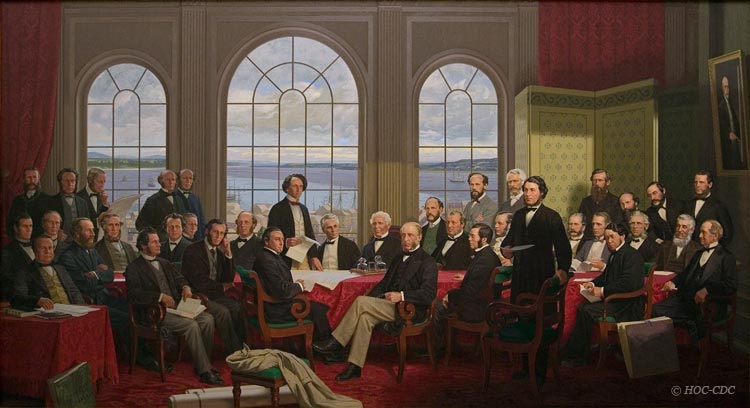 [Speaker Notes: 1864, Conférence de Charlottetown, Les Pères de la Confédération

Source: Rex Woods (1968): http://www.parl.gc.ca/About/House/collections/fine_arts/historical/609-e.htm]
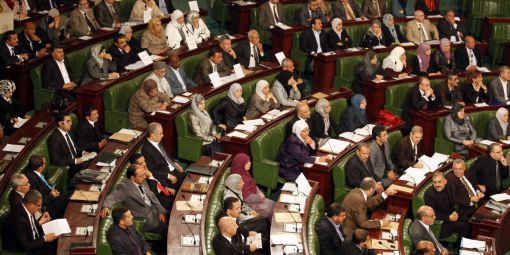 [Speaker Notes: L’assemblée constituante tunisienne.]
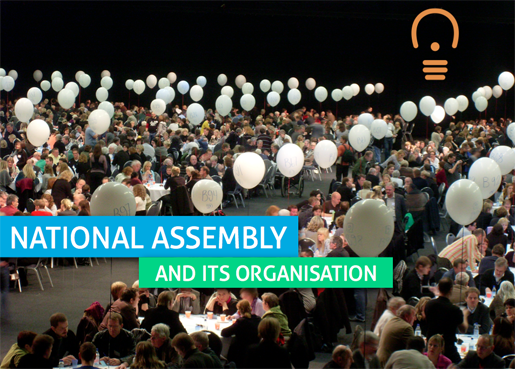 [Speaker Notes: L’assemblée nationale (1000 membres) qui a précédé une assemblée de membres élu.e.s.  Cette première assemblée a, en 2010, notamment décidé que les ressources naturelles devraient être nationalisées. Ce principe a été repris par les rédacteurs des projets de constitution subséquets (mais qui ont achoppé in fine quand un nouveau gouvernement a refusé d’approuver le projet final de constitution…)]
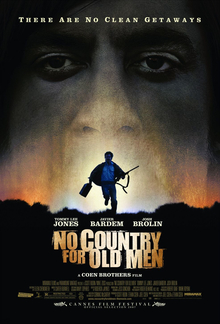 [Speaker Notes: No country for ONLY old WHITE men…. (ou comment écrire une constitution INCLUSIVE tant dans son processus d’elaboration que dans son contenu)
https://en.wikipedia.org/w/index.php?curid=12348980]
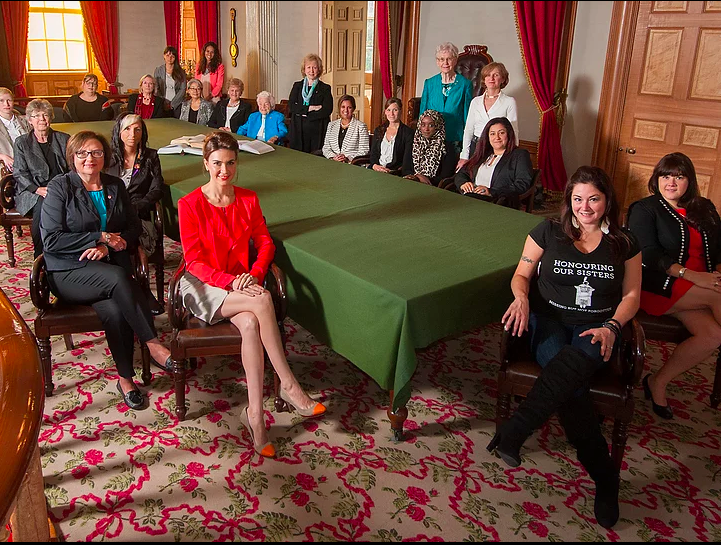 [Speaker Notes: Conférence 2014: “Une vision audacieuse / A Bold Vision” : 23 femmes, provenant de toutes les régions du Canada, ont été sélectionnées  en function de leurs compétences et qualité de leaders dans leurs domaines et communautés. Elles se sont rencontrées à Charlottetown pour developer une vision partagée pour l’Avenir du Canada, dans 150 ans…
Source: Gouvernement de l’Ile-du-Prince-Edouard, photographe: Brian L. Simpson]
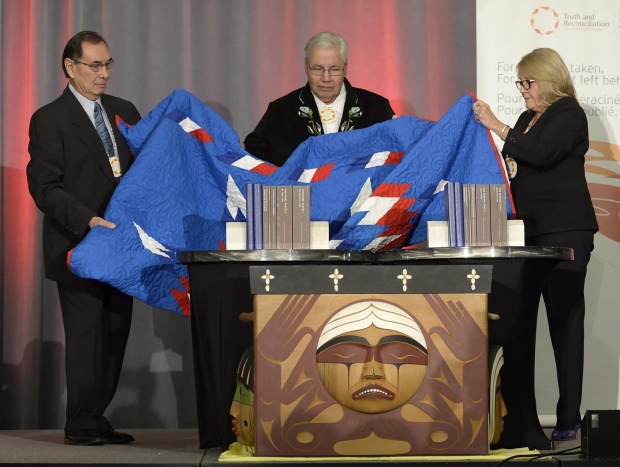 [Speaker Notes: 2015: Le juge Murray Sinclair (au centre) et les commissaires, le chef Wilton Littlechild et Madame Marie Wilson soulève la couverture pour révéler le Rapport final de la Commission de vérité et de reconciliation du Canada sur les pensionnats autochtones.  

Source: Adrian Wyld/Canadian Press

http://www.cbc.ca/news/politics/truth-and-reconciliation-final-report-ottawa-event-1.3365921]
UNE CONSTITUTION, COMMENT?
Choisie / Imposée

Formelle / Matérielle

Rigide / Souple
Convenue /  

C R É A T I V E
[Speaker Notes: Les constituant.e.s doivent, évidemment, faire tout le contraire !]
BON VOYAGE !

(et merci, tiawenhk, thank you, niawhen, gracias)
[Speaker Notes: Tiawenhk (merci en Huron-Wendat); niawehn (merci en Mohawk). Mais il faudrait- quant à moi - remercier dans les 11 langues des 11 nations du Québec…]